Вера Кирилловна Захарова
Участница Великой Отечественной войны. Летчица.
(12.07.1920 – 01.01.2010)
Подготовила Поисеева А.И.    2020 г.
Родословная по отцу
Происходят от Эсака (1772 г.р.)
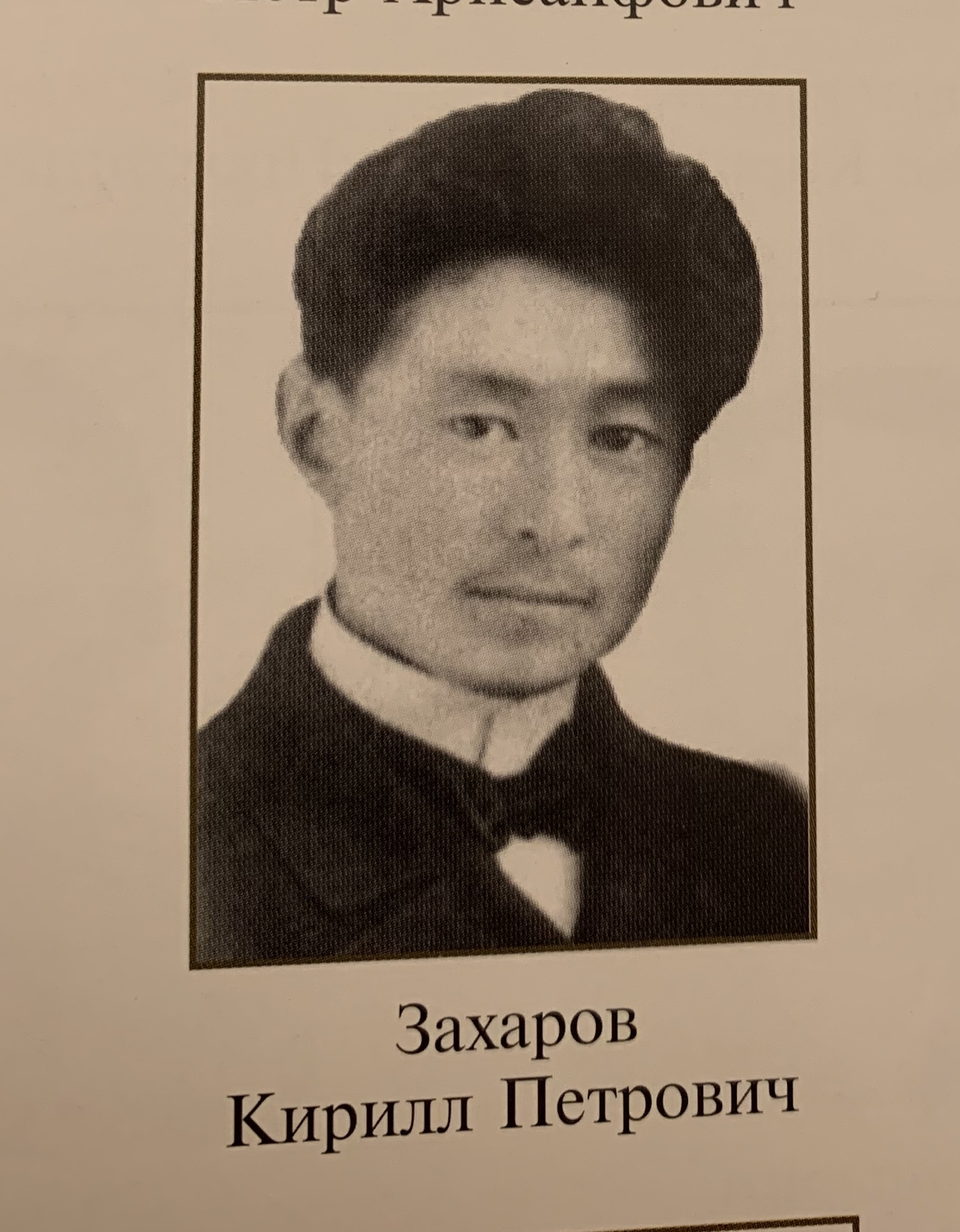 Отец Веры Кирилловны родился в 
1-м Хатылинском наслеге (ныне-Кытанах) Чурапчинского улуса
 в 1885  году. 
Его отец- Петр Денисович  якут, 
а мать-Горловская Степанида (Стефания) Кириковна- из
казаков родом из станицы Георгиевская.
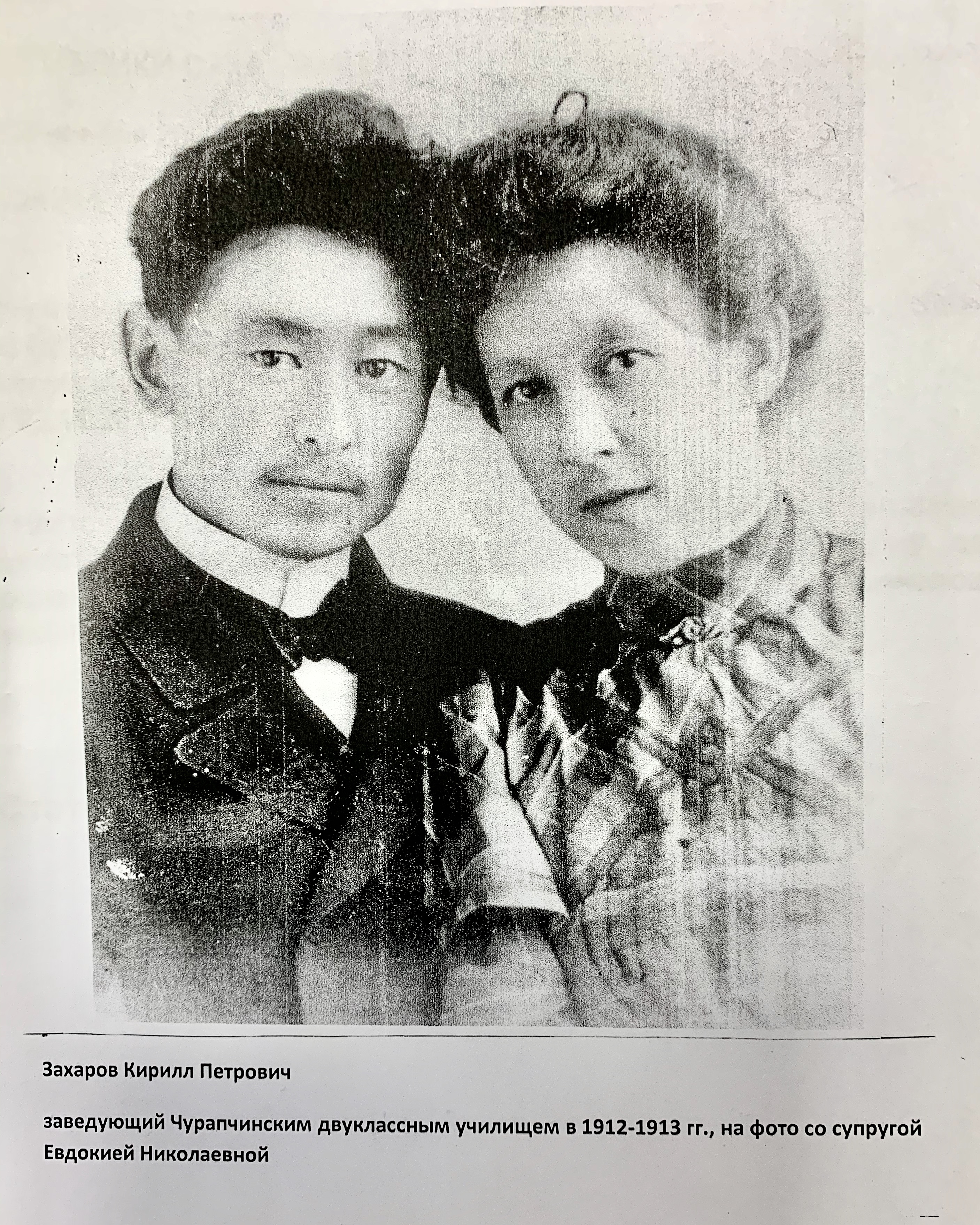 К.П. Захаров окончил в Якутске реальное училище. Учился с Софроновым А.И.-Алампа. В 1910 году в Олекминске женился на Яныгиной Евдокии Николаевне. У них родились 6 девочек, 2 мальчика.
В 1914году переехали в Чурапчу, где Кирилл Петрович учительствовал, активно участвовал в политической жизни улуса, снискал уважение земляков. Награжден серебрянной медалью, выпущенной в честь правления Дома Романовых. В 1917 году был первым председателем вновь созданного Комитета общественной  безопасности(КОБ). В 1919-1922 г.г.переехали в Олекминский улус, открывал школы, работал учителем в Дельгее, Нерюктяе. С 1922 по 1934 год жили в Чурапче, затем перебрались в Якутск. В годы работы в Чурапче Кирилл Петрович избирался делегатом в 1съезд учителей ЯАССР, в составе делегации ездил в Москву, встречался с Крупской Н.К.
 В 1942 г в Булуне был арестован по доносу и приговорен по статье 58 прим 2 к 10 годам ИТЛ. Умер в тюрьме Якутска в 1943 г., неизвестны ни дата смерти, ни место захоронения. В  1988 году реабилитирован.
Дети Захаровых
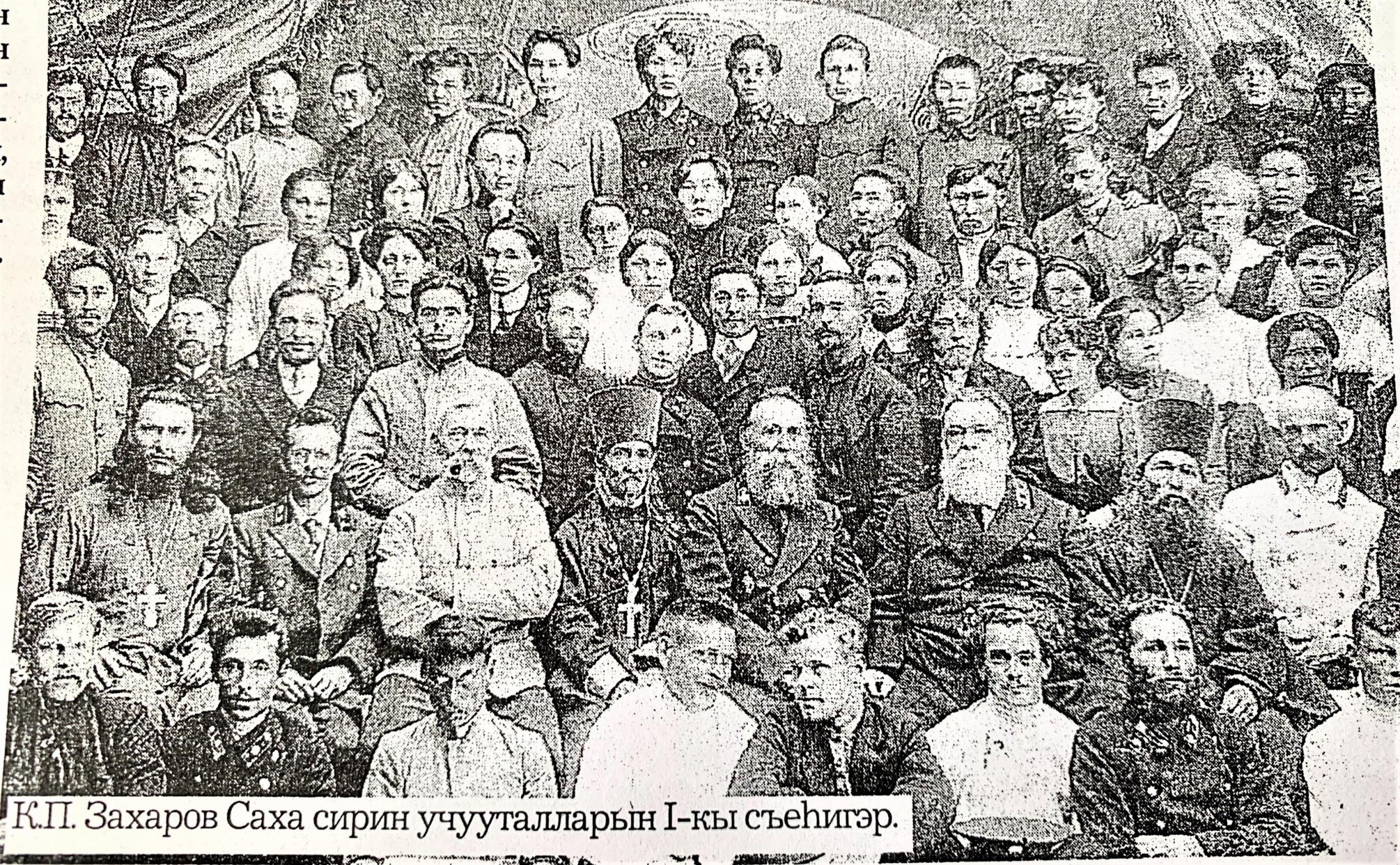